THE SCIENCE OF CAR PRICE PREDICTION
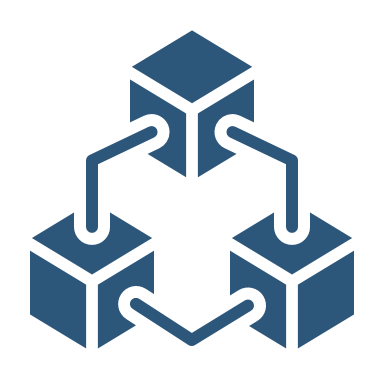 1
TABLE OF CONTENT
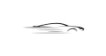 2
THE TEAM
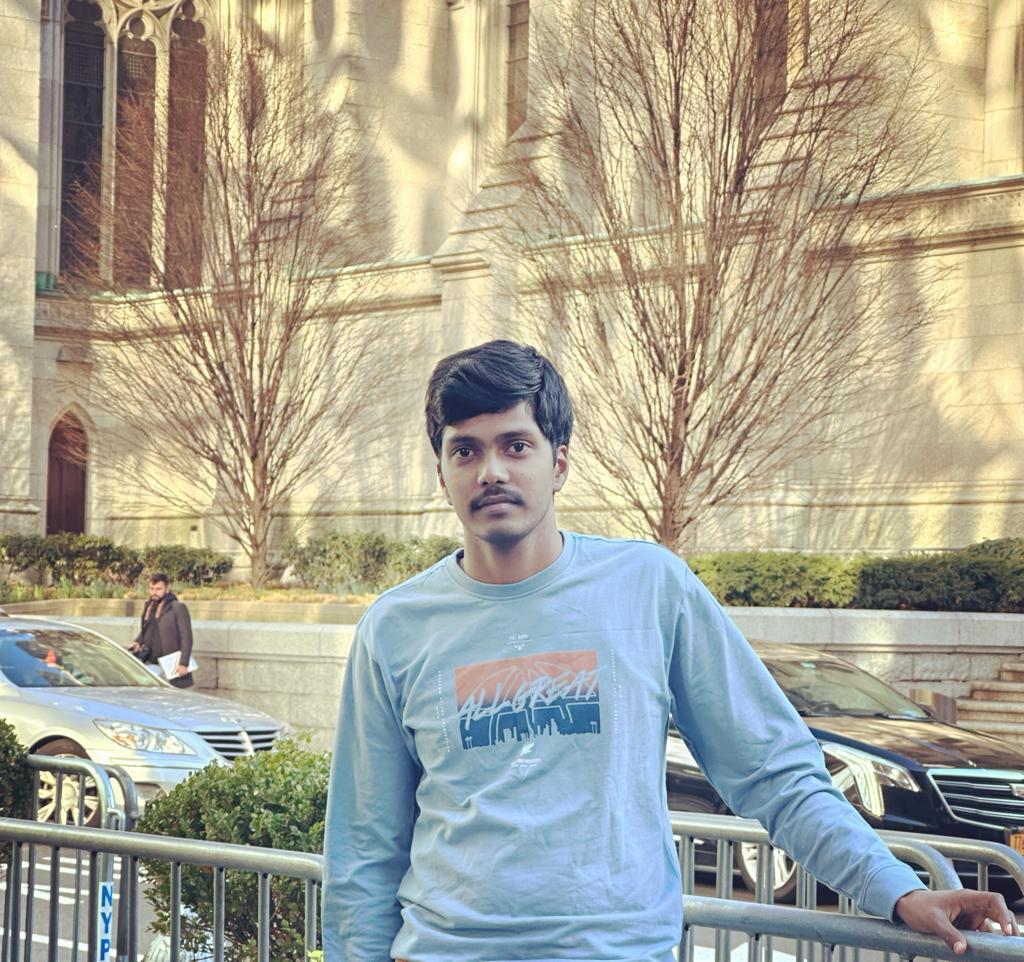 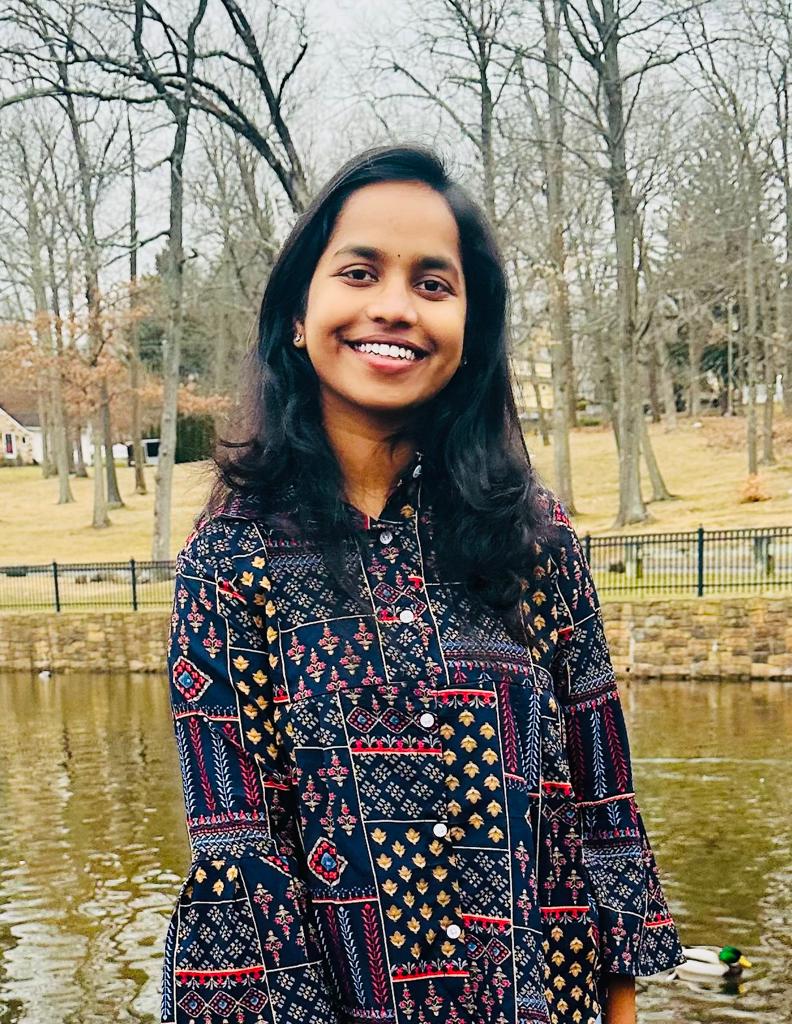 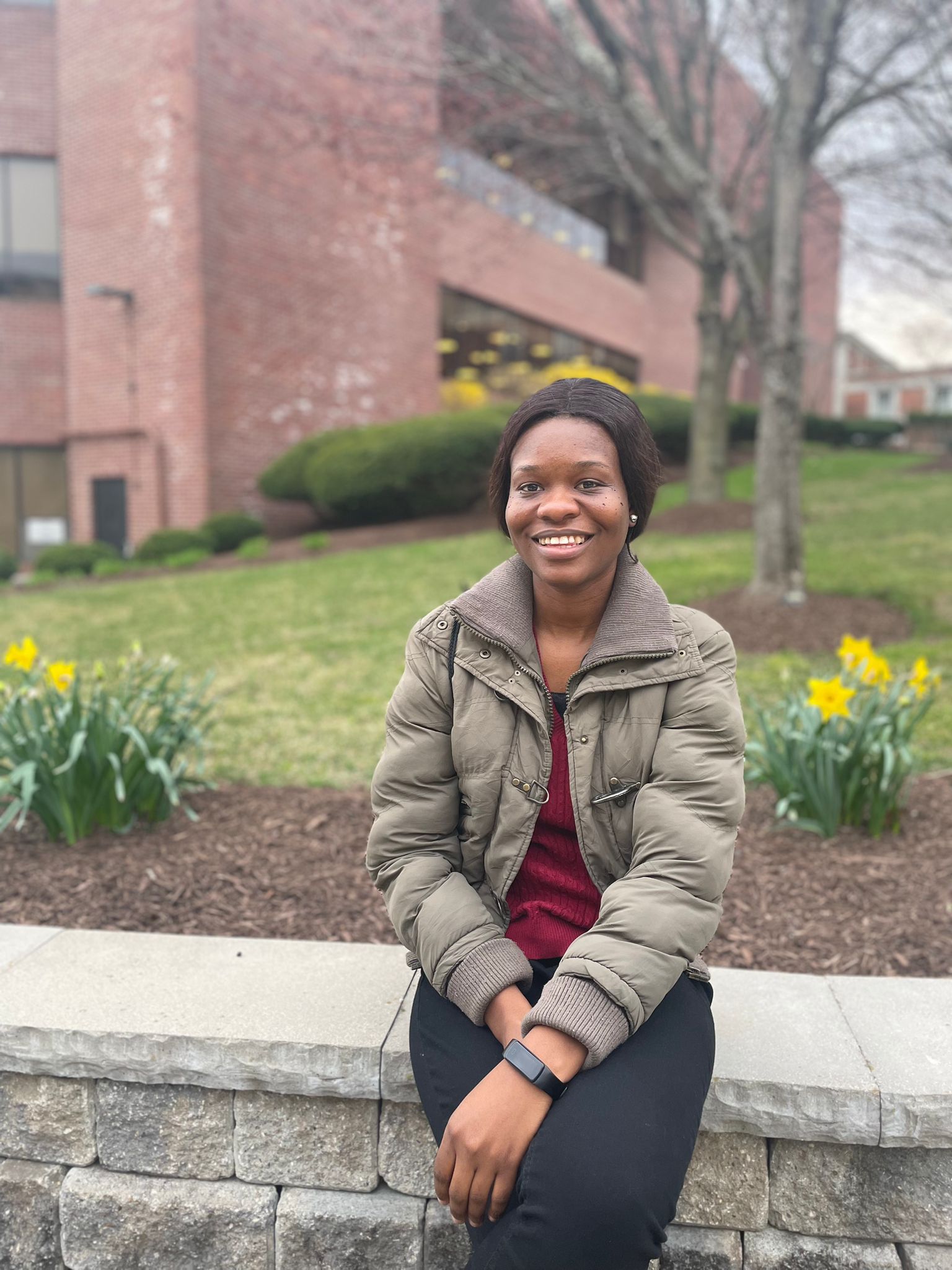 AKSHAY KUMAR
TEAM LEADER
YESWANTH GOLLA
DATA ANALYST
DEEPA ANABATHULA
DATA SCIENTIST
CHUKWUMA IJEOMA
DATA ENGINEER
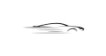 3
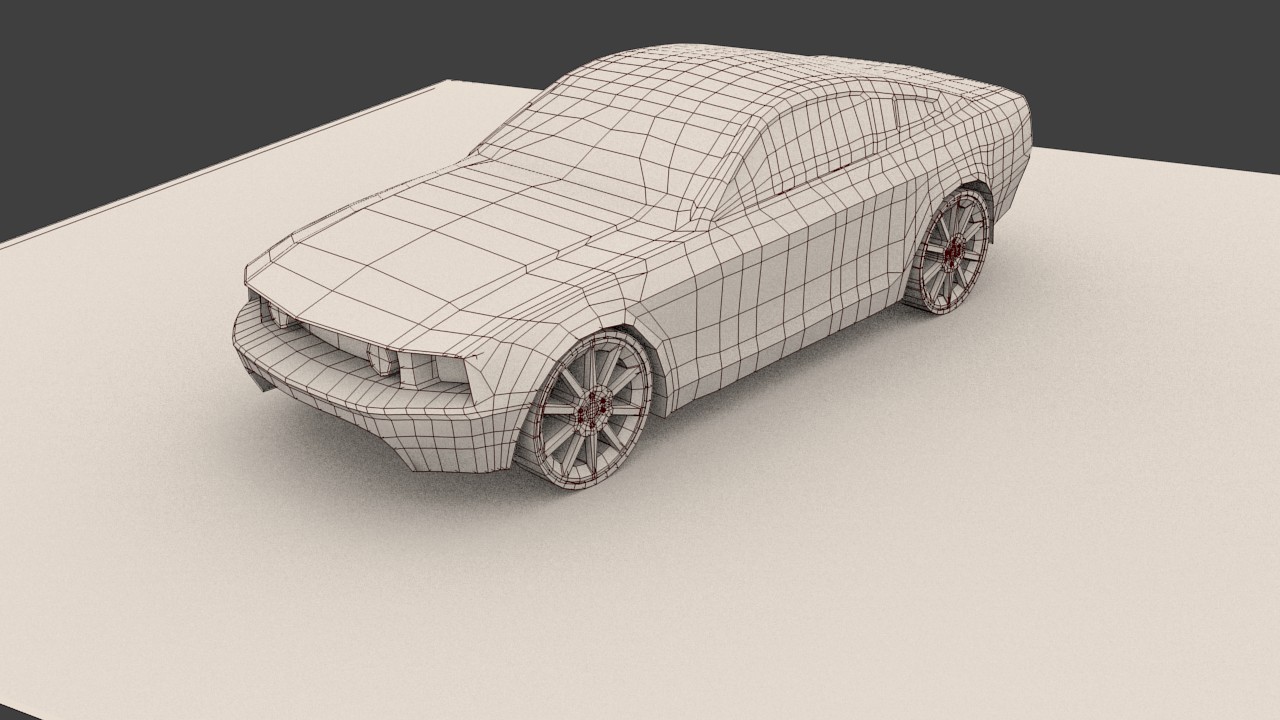 Introduction
Considering factors like mileage, manufacturing year, fuel consumption, and transmission.



We build a model that incorporates a user-friendly interface to aid in informed decision making.
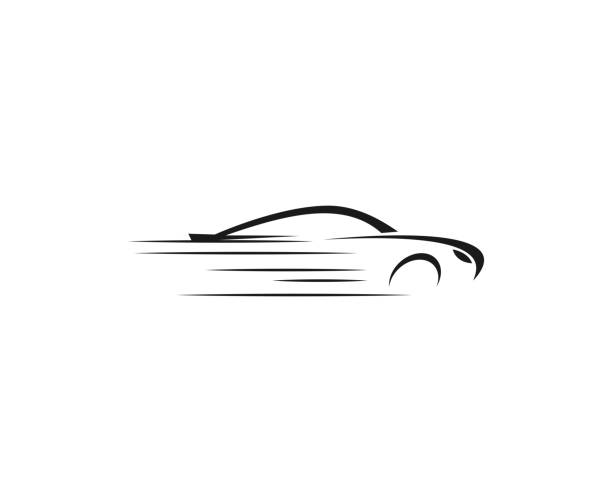 4
BUSINESS PROBLEM
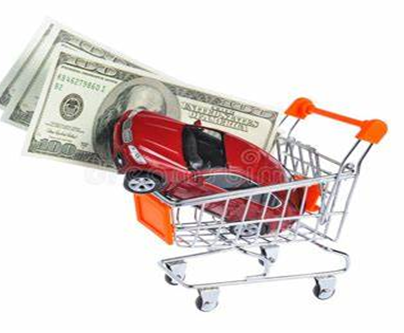 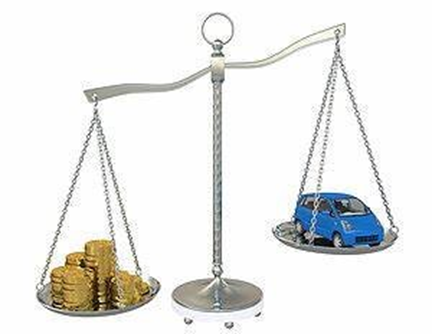 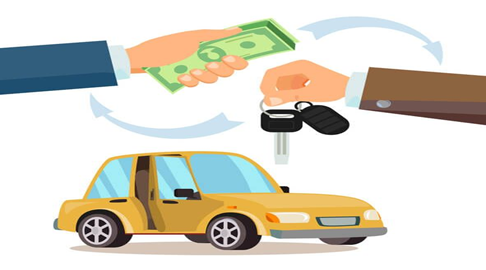 5
PROPOSED SOLUTION
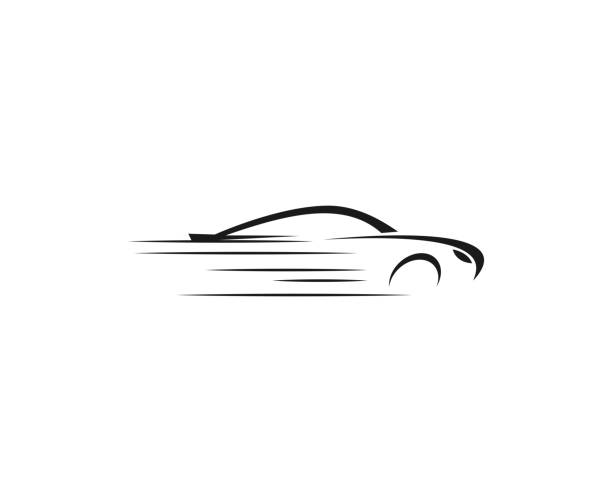 6
MODEL DEPLOYED
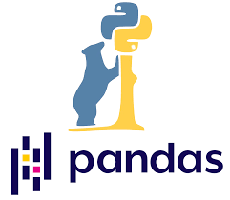 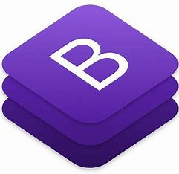 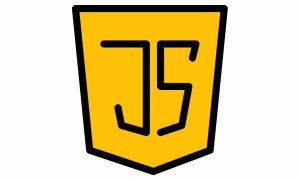 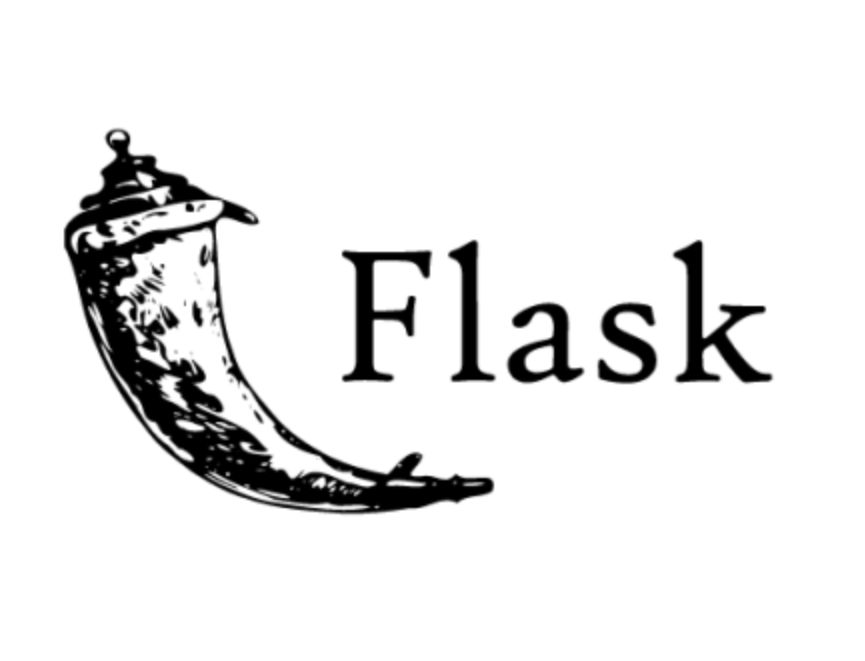 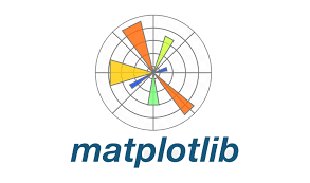 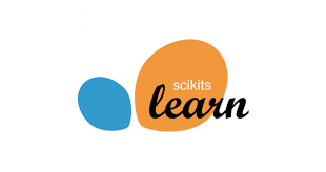 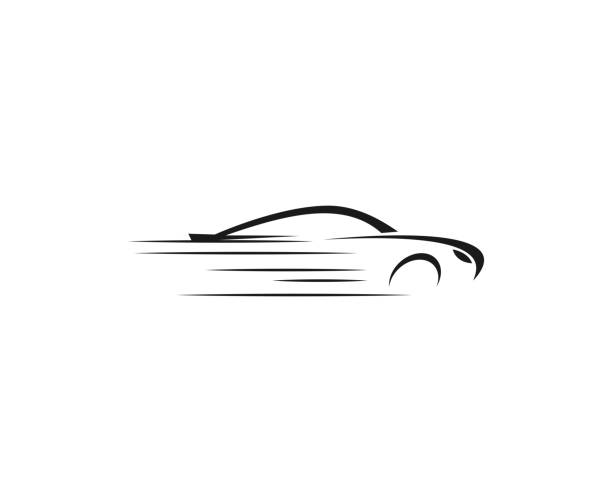 7
METHODOLOGY
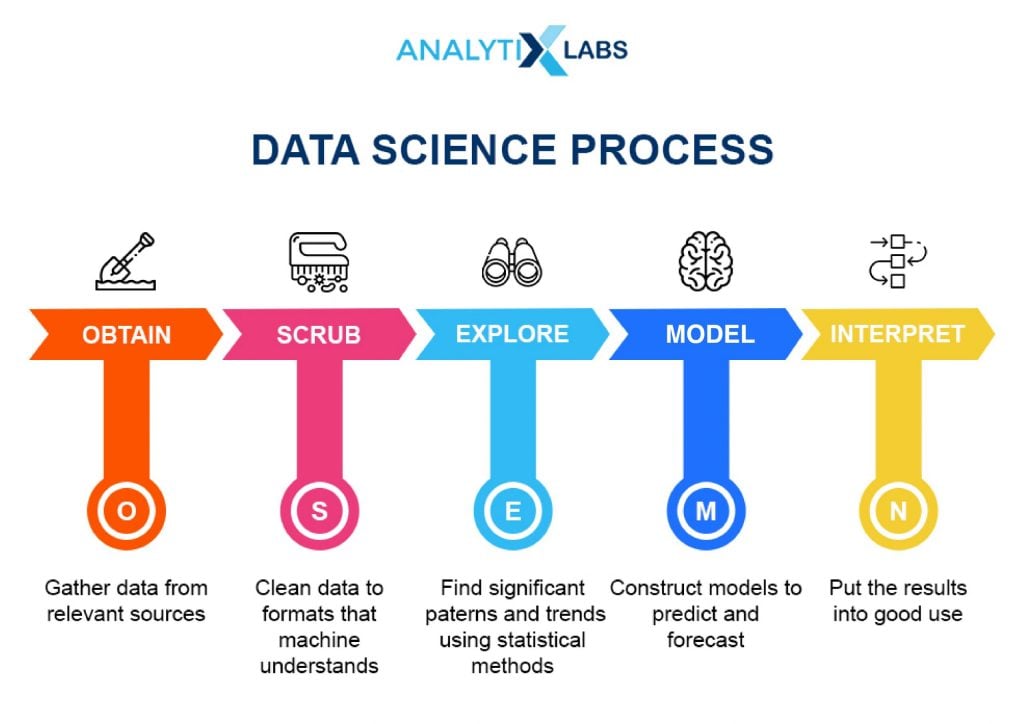 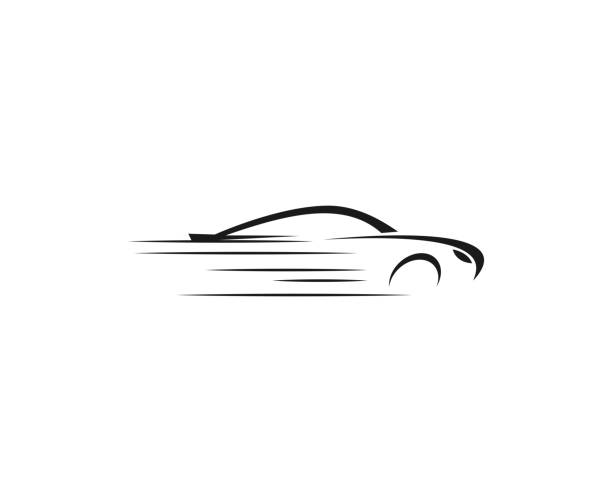 8
8
EXPLORATORY DATA ANALYSISunderstanding the dataset and how it answers the business problem
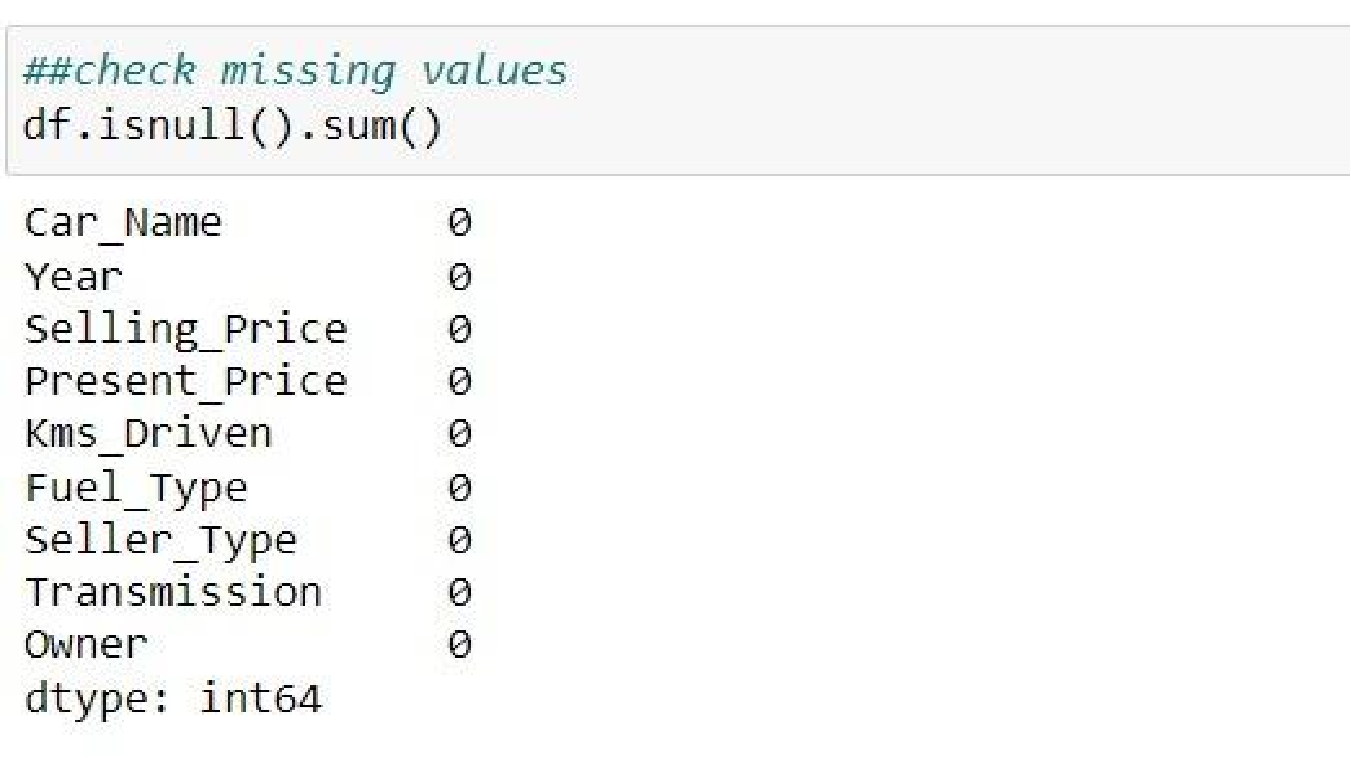 9
9
FEATURE ENGINEERINGCrafting relevant FEATURES TO enhance THE model's ability to capture patterns and relationships within the data, leading to improved predictive performance.
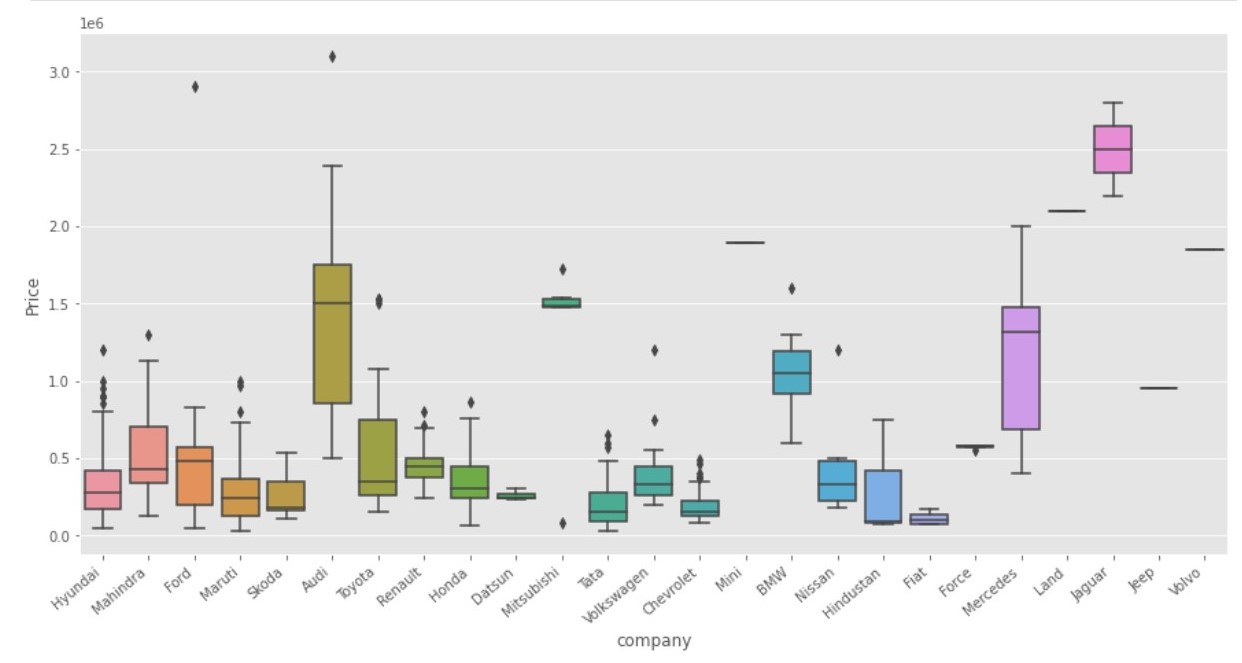 10
10
HOSTING ON FLASK
FLASK APPLICATION
LINEAR REGRESSION
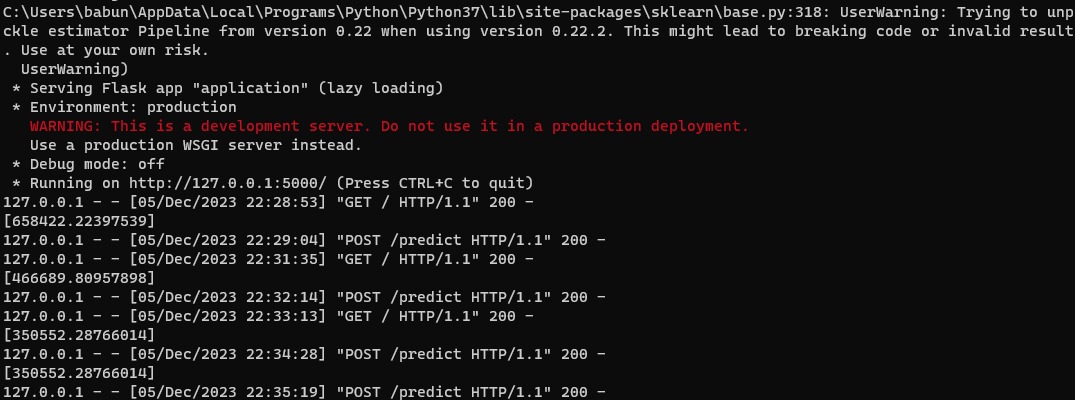 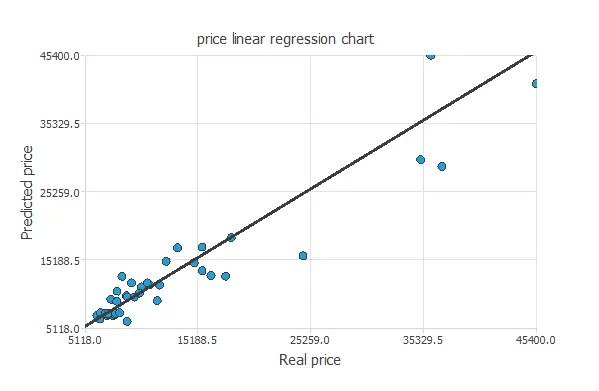 11
USER INTERFACE DEMO
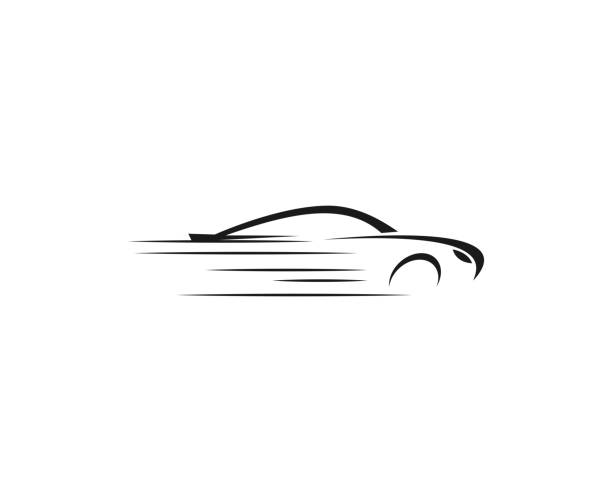 12
RESULTS
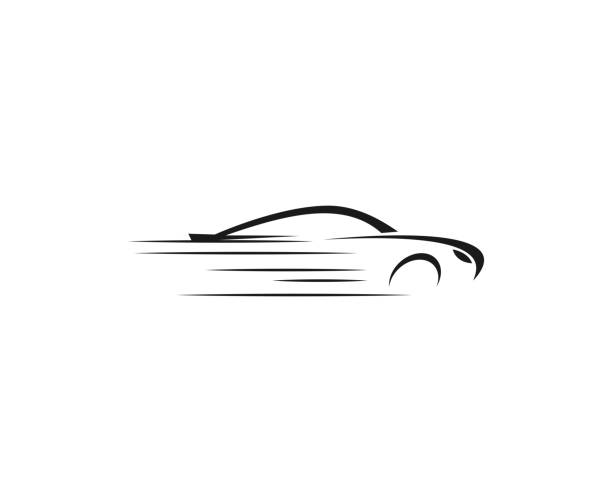 13
CONCLUSION
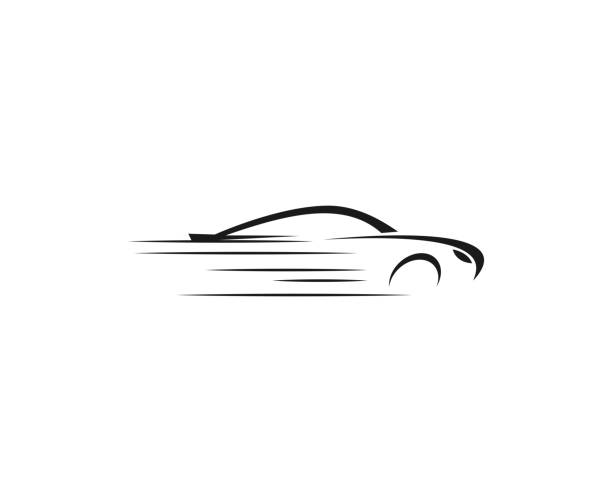 Determining the worth of a used car solely by looking at advertisements can be a challenging task. Various factors such as mileage, make, model, year, and other characteristics can significantly influence the true value of a car. For sellers, accurately pricing a pre-owned vehicle can be a daunting endeavor. Therefore, the utilization of machine learning algorithms can aid in the creation of models that predict used car prices based on specific car features.
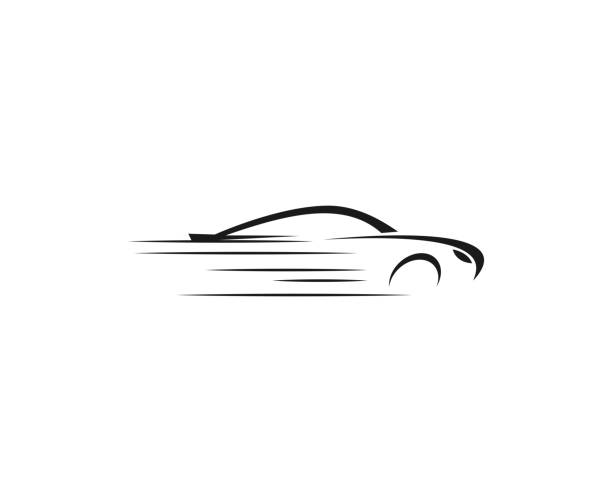 14
REFERENCES:
https://towardsdatascience.com/predicting-car-price-using-machine-learning-8d2df3898f16
https://scholarworks.rit.edu/cgi/viewcontent.cgi?article=12220&context=theses
https://medium.com/geekculture/used-carprice-prediction-complete-machine-learning-project-d25559cf2d2a
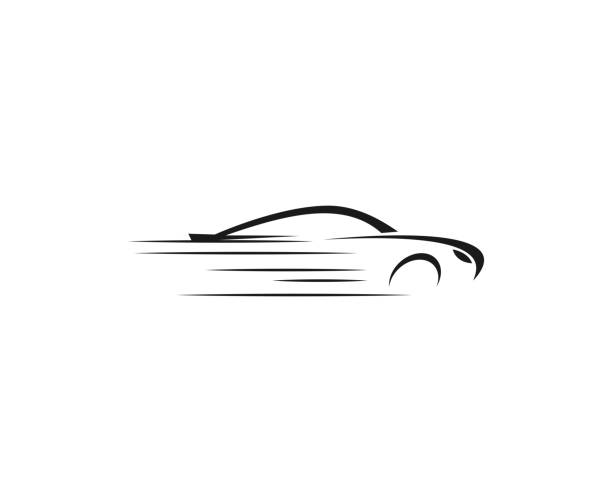 15
GROUP10-DATA-ENGINEERING-UNH
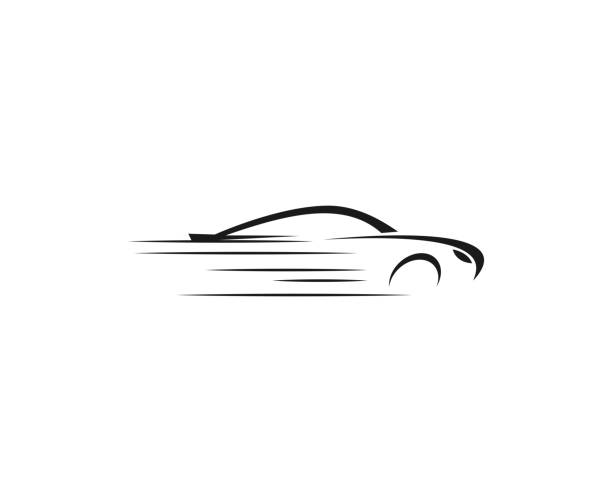 16